Traveler Authorship
Megan McDonald
March 13, 2020
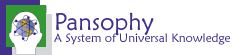 Location of Training Slides
SRF Institute > 01 – SRF Projects > 06 – For Reference, Additional Template and Processes
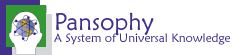 Attach the Template
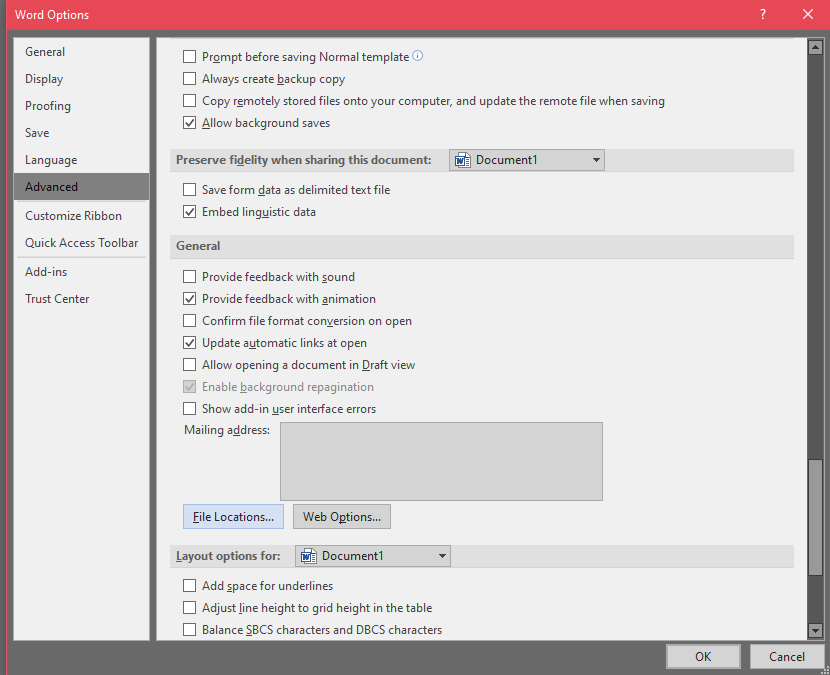 Open Microsoft Word 2016
Open a Blank document
Select the File tab
Select Options
Select Advanced
Scroll down to General
Click File Locations
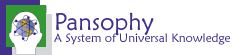 Attach the Template (cont.)
In the File Locations pop up, select Workgroup templates
Click the Modify… button
Browse to M:\asd\asddocs\TravelerTemplates
Click OK
Click OK on File Locations
Click OK on Word Options
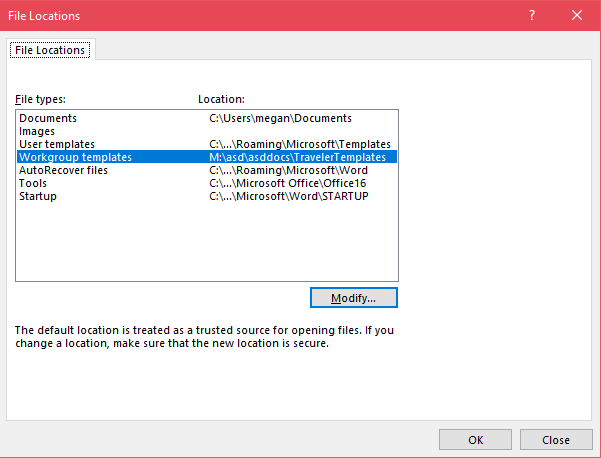 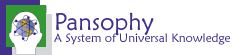 Attach the Template (cont.)
Restart Word
All templates (Traveler, Procedure and Inventory Traveler) will now be available under the CUSTOM tab when Word is first opened
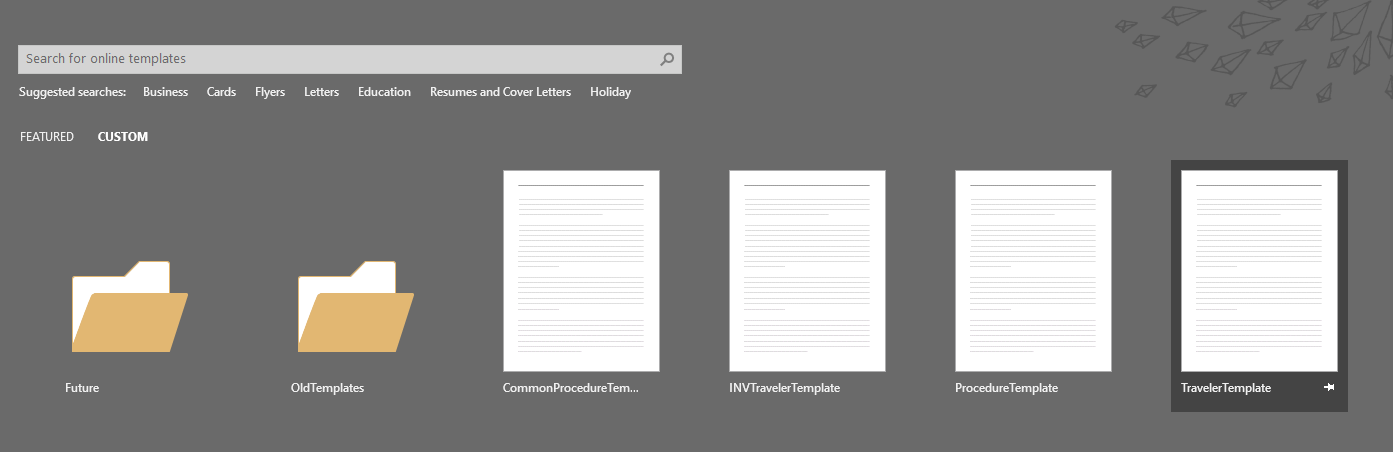 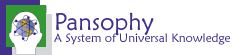 Creating a Traveler
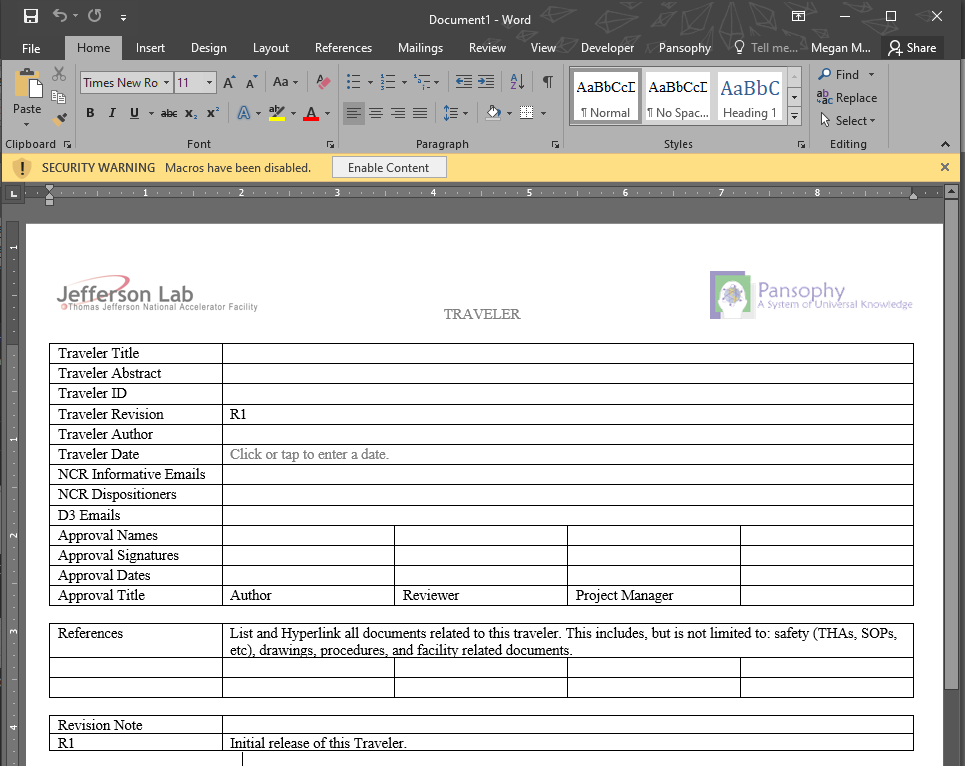 Select TravelerTemplate from the custom templates tab
Be sure to click Enable Content to enable the Pansophy Tab
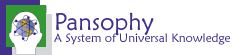 Pansophy Ribbon
2
3
4
1
1. Entry Fields
3. User Sets
4. Part SNs
2. Page Mods
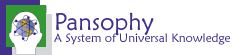 Pansophy Ribbon – Entry Fields (cont.)
1. Entry Fields
The only valid input types for travelers
Used to collect the data to be entered in the traveler
Formats:
[[FIELDNAME]] <<FIELDTYPE>>
[[FIELDNAME]] {{CHOICE1,CHOICE2,…}} <<FIELDTYPE>>
[[FIELDNAME]] is the variable name used for display on the web page and the column name in the Oracle database
<<FIELDTYPE>> is the type of input
{{CHOICE1,CHOICE2,…}} is where the user types choices for a select menu or radio boxes
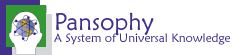 Pansophy Ribbon – Entry Fields
1. Entry Fields
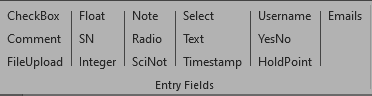 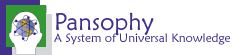 Pansophy Ribbon – Entry Fields (cont.)
1. Entry Fields
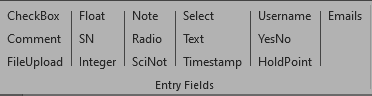 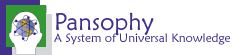 Pansophy Ribbon – Page Mods
2. Page Mods
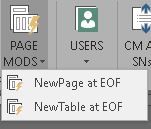 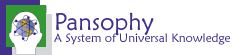 Pansophy Ribbon - User Sets
3. User Sets
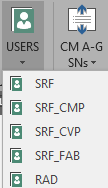 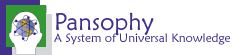 Filling Out a Traveler – Header Page
Author and Reviewer name format:
First Initial & Last Name
F. Lastname
Traveler ID format:
Up to 5 levelsPRJ-SYS-WCA-COMP[-COMP]Level 1: Project Acronym (STP)
Level 2: System Acronym (CAV)
Level 3: Work Center/Activity (INSP)
Level 4 & 5: Component (TEST)
Date Selection
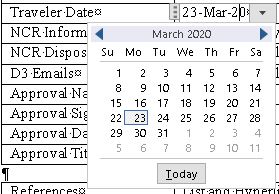 Hyperlinks to any reference files the author deems necessary for the traveler
NCR & D3 Names format:username1,username2,etc…
NO SPACES
Revision Notes:
Add lines after R1 when a new revision is created to detail what changes were made
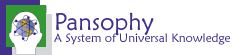 Filling Out a Traveler – Useful Tips
Ensure that there is a page break at the end of each page. The page mods drop down on the Pansophy tab adds page breaks
Turn on the Show Paragraph feature on the home tab to show any spaces and all page breaks
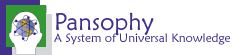 Filling Out a Traveler – Field Names
FieldNames (or VarNames)
[[FieldNames]] found in entry codes will become the “display” name and the “database” name for the variable
Must be unique within the traveler
Ex: If you need to record more than 1 cavity serial number, add numbers to the end. CAVSN1, CAVSN2, …
Letters, numbers and underscores ONLY.
Camel Case is preferred [[ThisIsACamelCase]]
Be specific
Be descriptive! [[Technician1]] does not explain what step is being completed. [[VacuumTech]] is more descriptive
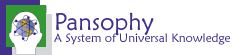